MODELO DE RELATÓRIO DE STATUS DE GERENCIAMENTO DE PROJETO EM POWERPOINT
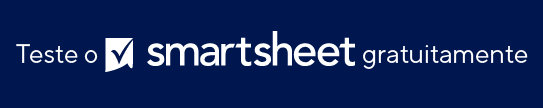 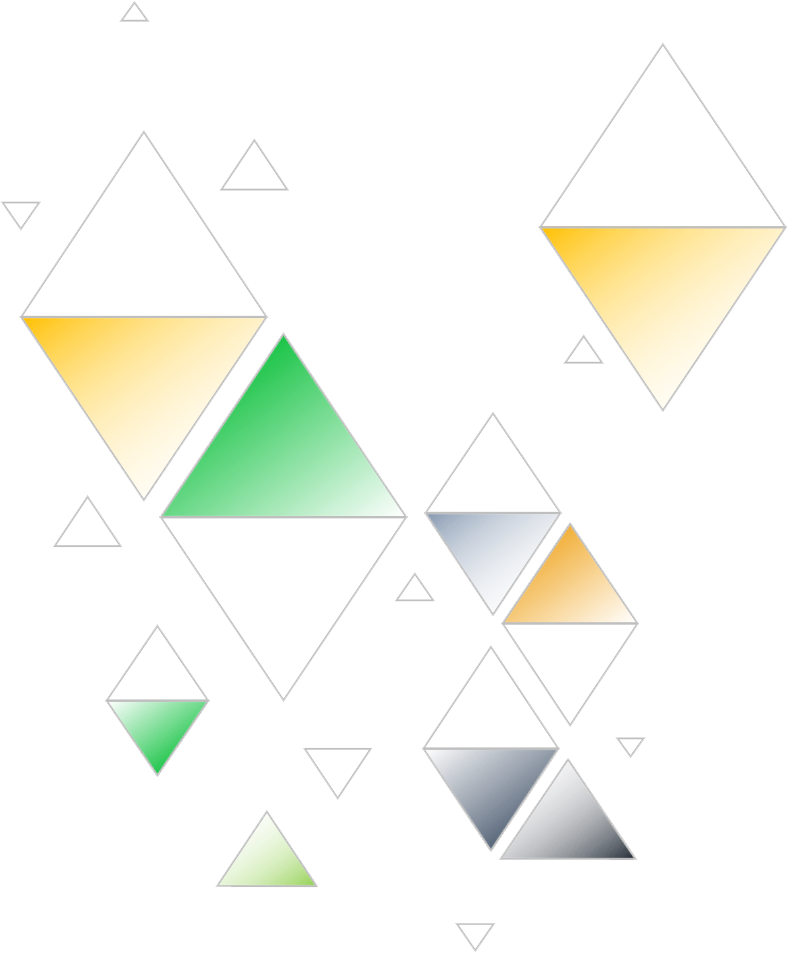 NOME DO PROJETO
Nome do proprietário
Cargo do proprietário

DATA DO RELATÓRIO
DD/MM/AA
 
PERÍODO ABRANGIDO
DD/MM/AA - DD/MM/AA
ÍNDICE
Cartão de relatório do projeto
 Principais marcos
 RISCOS E OBSTÁCULOS CRÍTICOS
 Resumo
 Notas adicionais
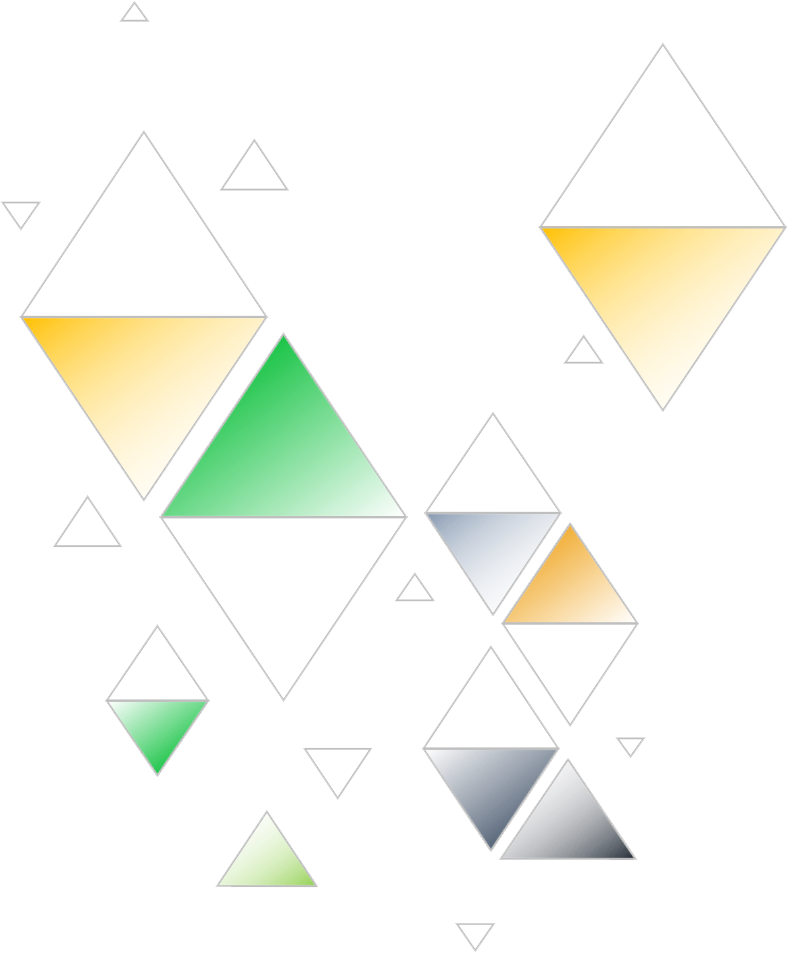 CARTÃO DE RELATÓRIO DO PROJETO
CARTÃO DE RELATÓRIO DO PROJETO
PRINCIPAIS MARCOS
PRINCIPAIS MARCOS
RISCOS E OBSTÁCULOS CRÍTICOS
RISCOS E OBSTÁCULOS CRÍTICOS
RESUMO
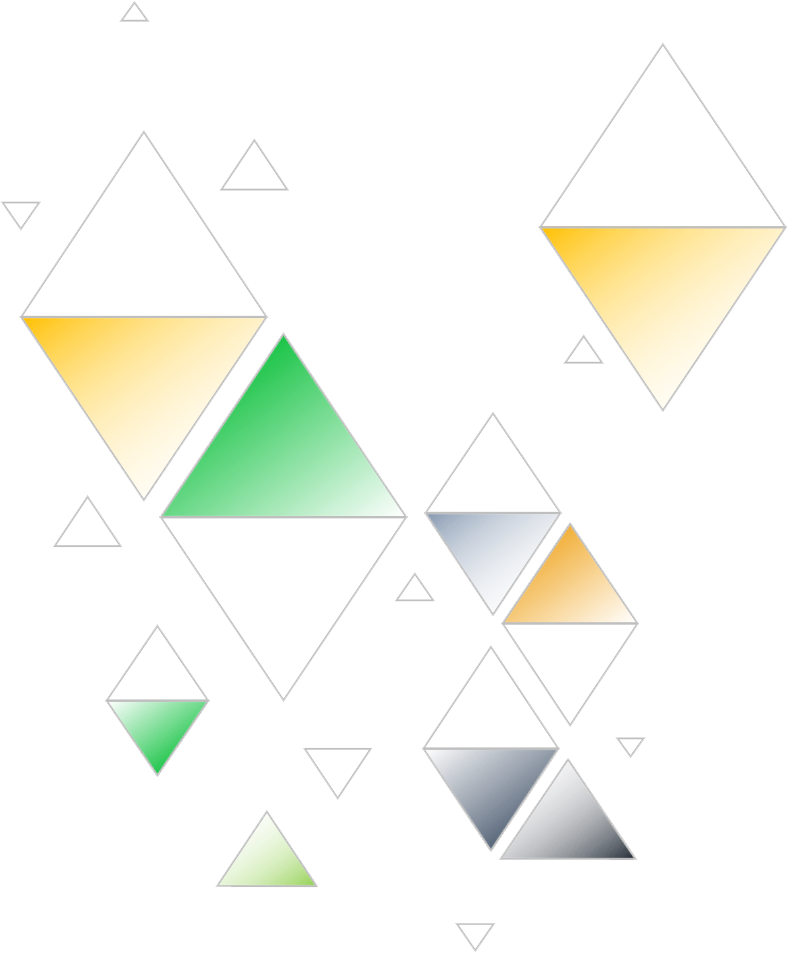 Tópicos de excelente trabalho
Quem possui o quê
Onde as equipes estão redirecionando
Feedback recebido durante a semana
Etc.
NOTAS ADICIONAIS
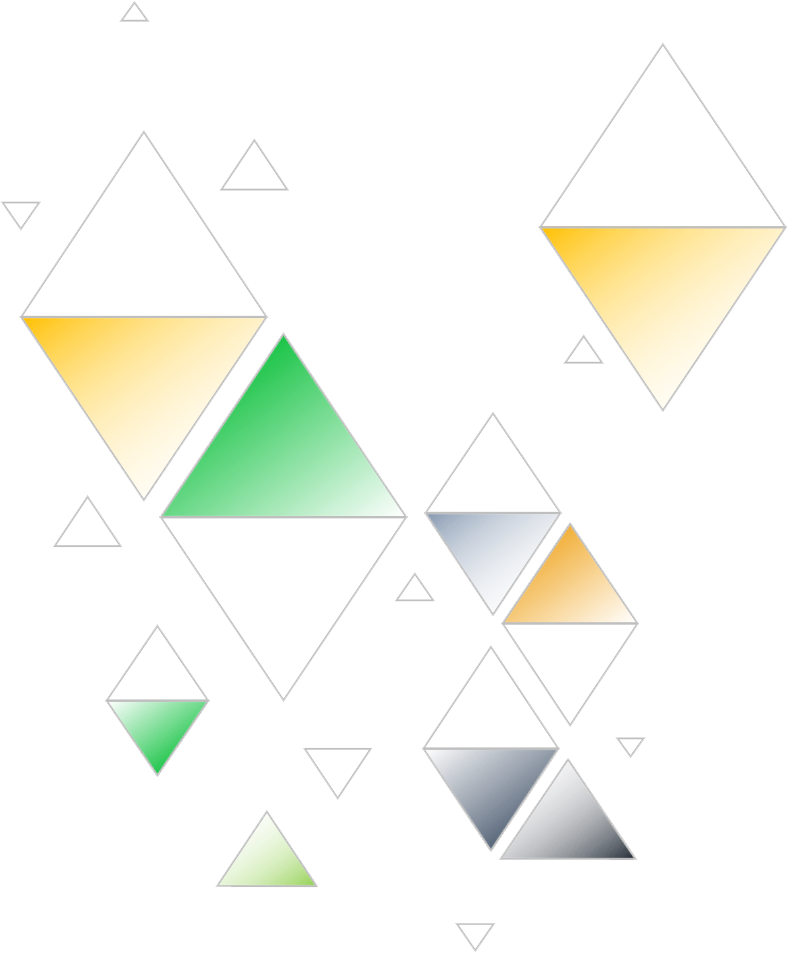 Texto